Digital twinning in ecology: how could a real-time model help you?
Anna Davison, Koen de Koning, Maitreyi Sur, Franziska Steinbruch
Goals for this Session
To discover how a digital twin could help you in your work

To gain a better understanding of the possibilities and limitations of digital twinning
Modern Ecosystem Monitoring
High Technology
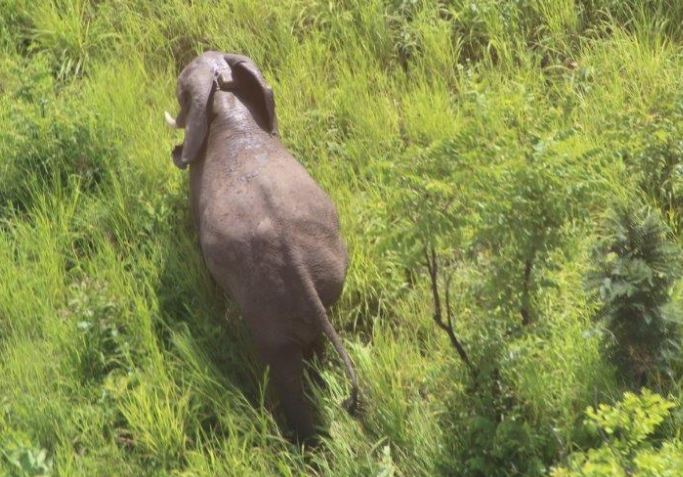 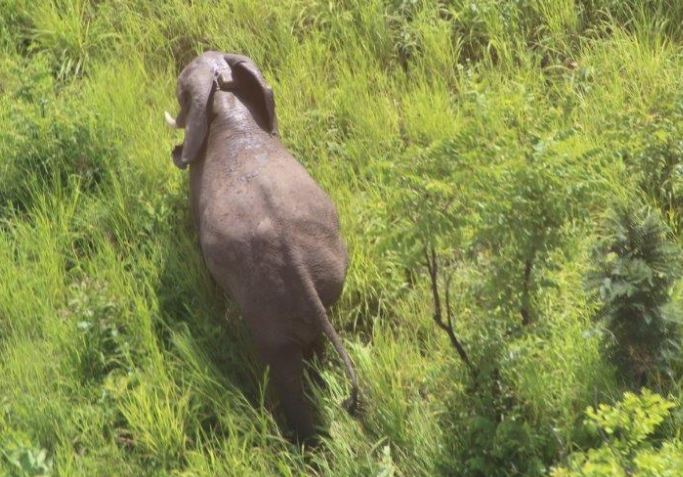 Large Quantities
The Wildlife Trusts
Rapid Change/Dynamic Systems
Near Real-Time Monitoring
Introducing Digital Twins
“Digital counterparts of a physical object or process that are linked to each other to continuously update and improve realism and reduce uncertainty about the physical object/process”
de Koning et al., 2023
Digital Twins for Ecology
How can we start with making a digital twin?
FIRST WE NEED A
QUESTION!
What Do We Need?
Live Monitoring Data
Models (knowledge)
Historical Data
Who is involved?
Technical Experts
Field/Local Experts
Data Provider
End User
Modeller
The Crane Radar
https://analytical.sensingclues.org/cranes/
de Koning, 2025
Habitat Suitability Model
Monthly Bear Activity
Historical Conflict Points
Pseudo Absence Points
The Human-Bear Conflict Radar
Random Forest Model
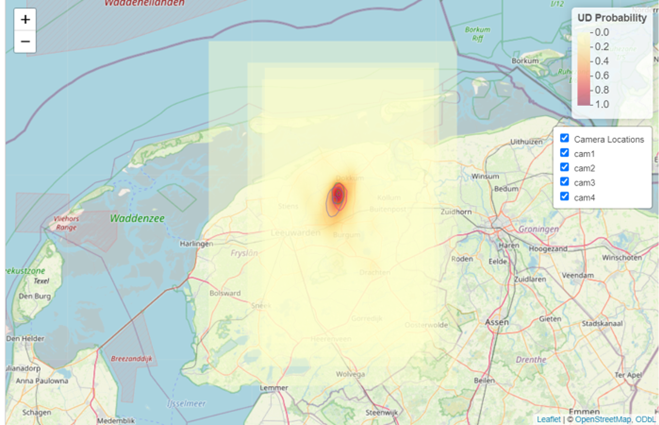 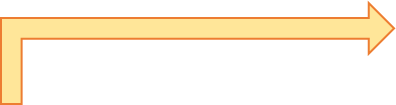 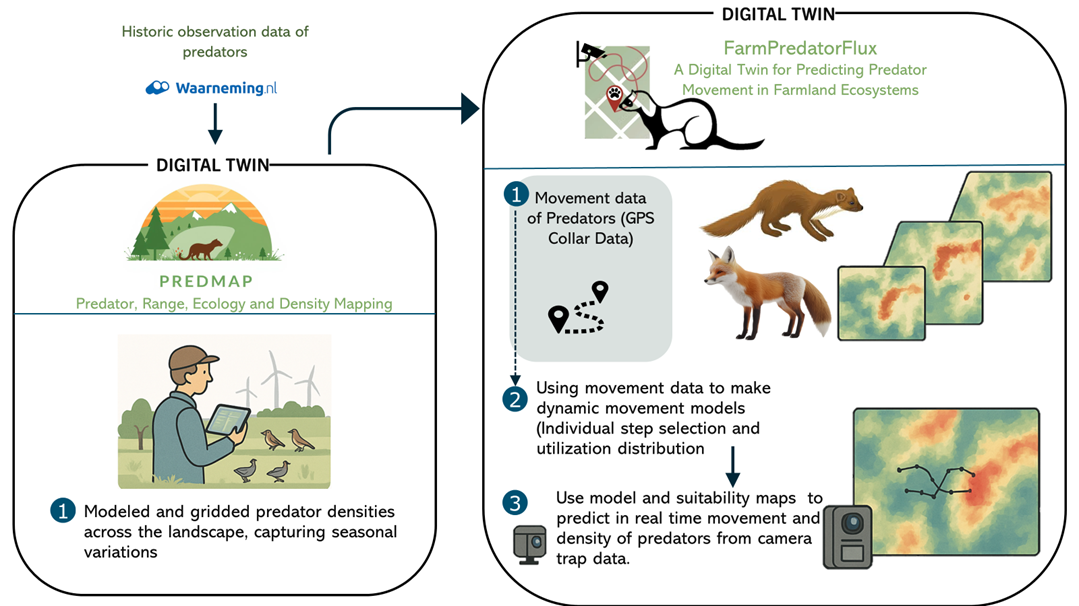 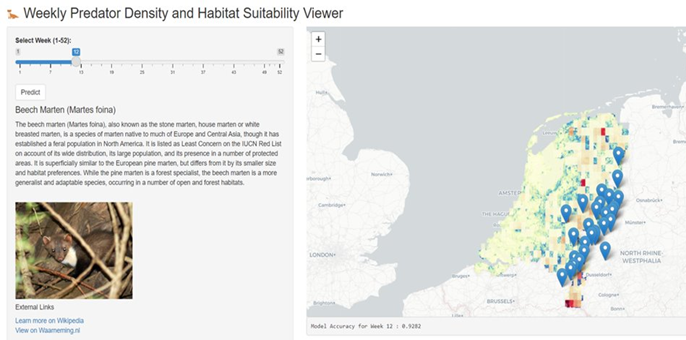 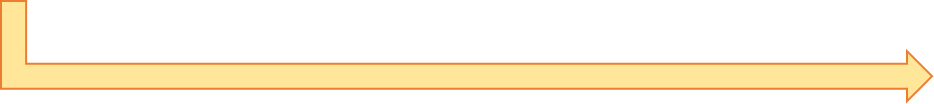 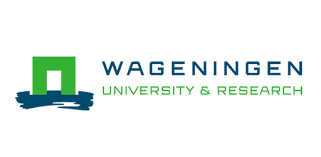 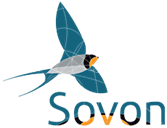 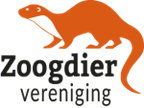 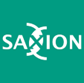 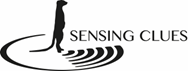 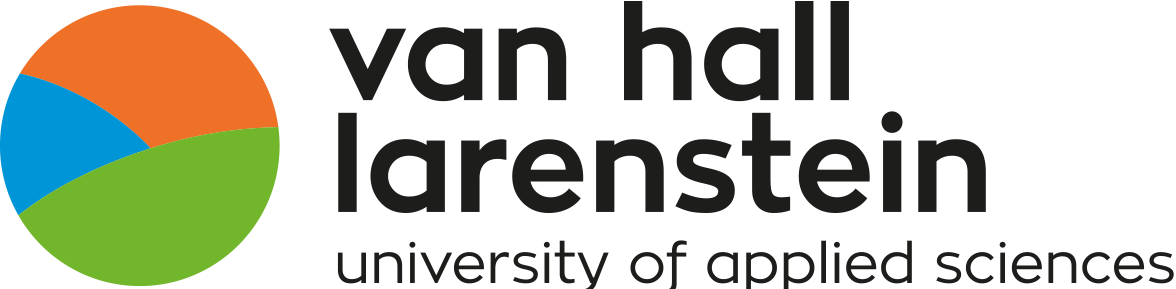 From Conflict to Co-existence
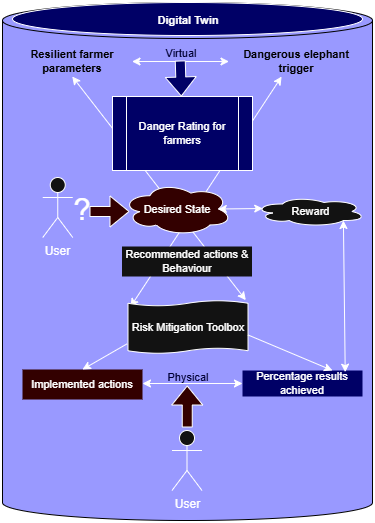 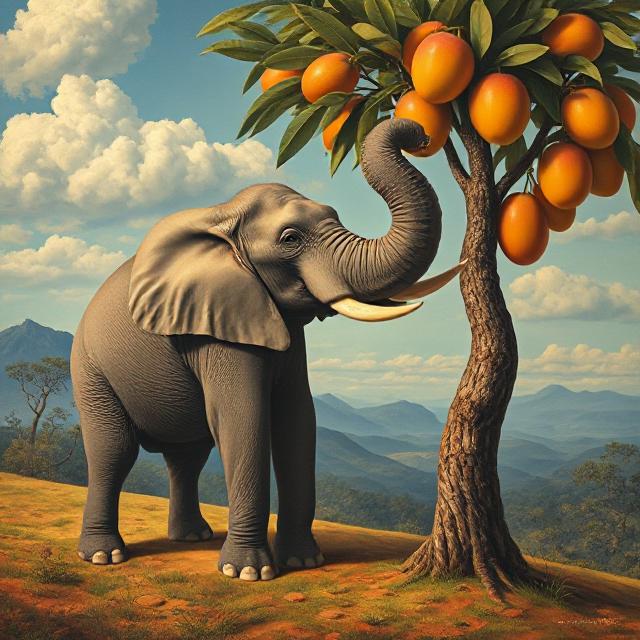 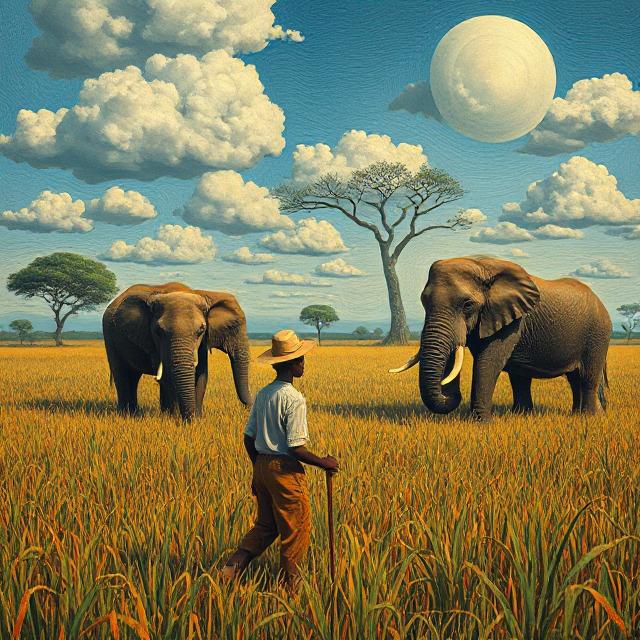 Model and 
Domain Knowledge
Induced behavior change
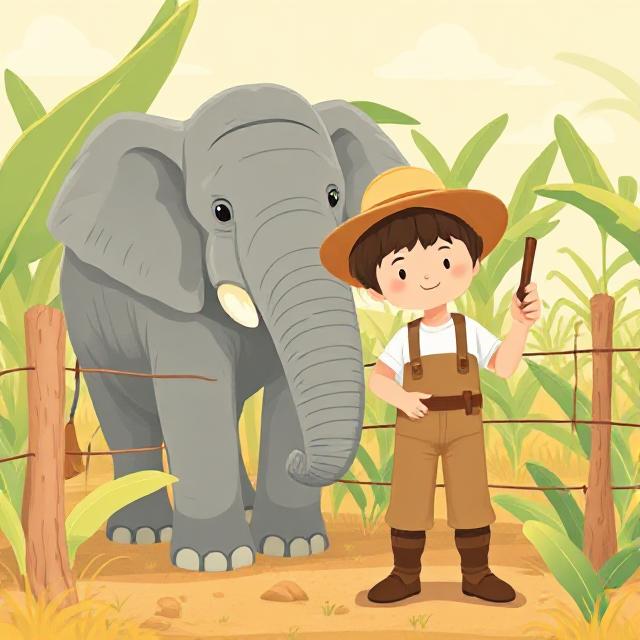 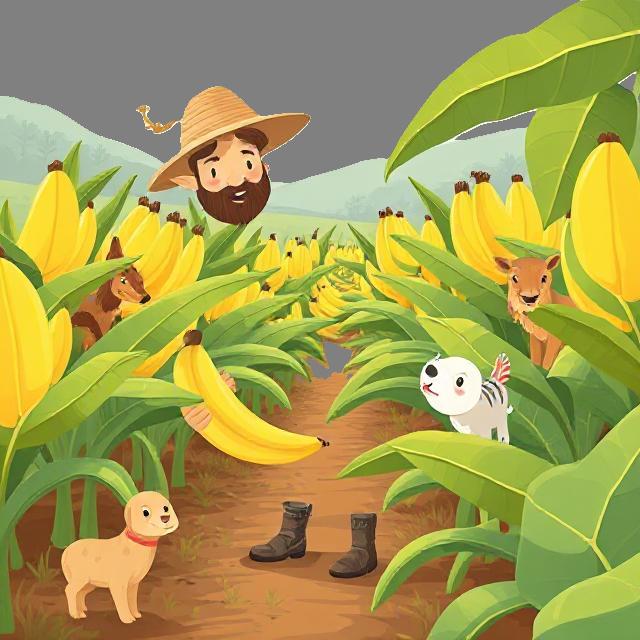 Join the Mentimeter!
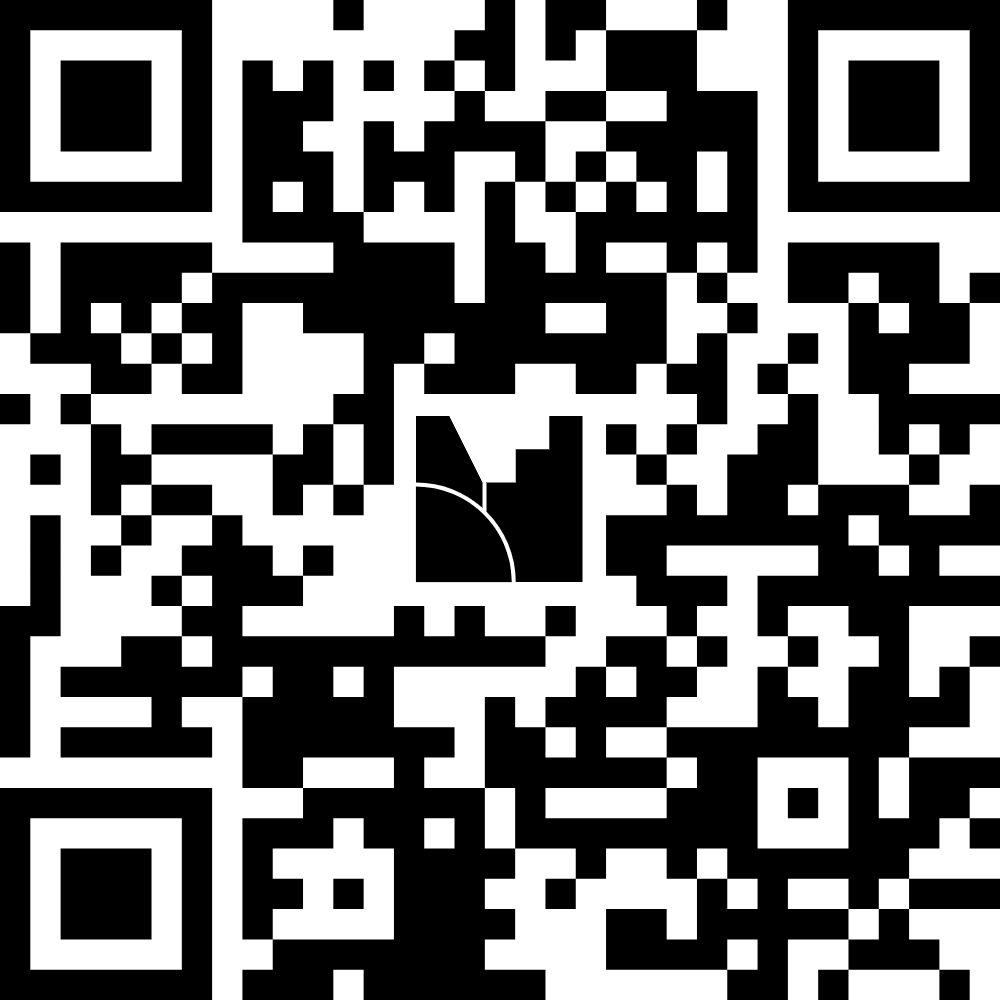 Or join at menti.com | code 8747 4626
Group Work!
Every member of the group select a different colour posit
Write your answer to each question on your postit and stick it in the section
Briefly discuss each question in your team to give inspiration and find similarities
If you don't know what your answer would be, then leave it blank


Time: 25mins 

Then we'll meet back to discuss what you found during the exercise
Thank You!
Anna Davison
anna.davison@wur.nl

https://www.linkedin.com/in/anna-davison-ecology/
Koen de Koning
koen.dekoning@wur.nl
Maitreyi Sur
maitreyi.sur@wur.nl
Franziska Steinbruch
franziska.steinbruch@wur.nl
Current Workshop Overview
00:00-00:15
Introduction to digital twins slides with examples from everyone in the team (x4)
00:15-00:20
Short interactive mentimeter to get some more information on the participants and split them into groups based on that
00:20-00:45
Group work session using the flip chart paper and sticky notes for each of the participants to work through identifying what they have and what they would need to create a DT
00:45-01:00
Share what has been found in the groups with the rest of the room and ask some concluding questions to wrap up the session (ensure that there are also some slides with out contact details)